ЦЕЛЕВАЯ АУДИТОРИЯ, ПРОБЛЕМА
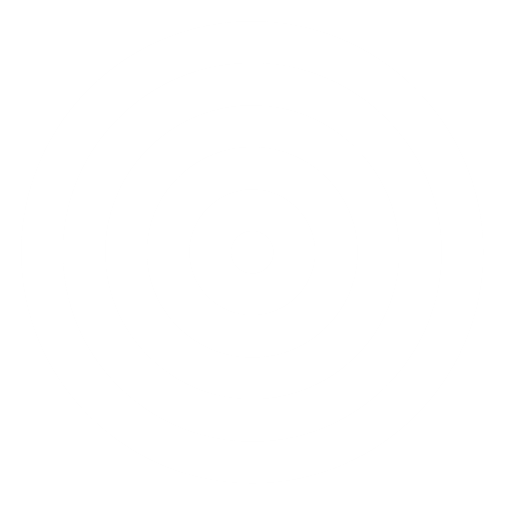 Текст слайда
РЕКОМЕНДАЦИИ 
Укажите целевую аудиторию:
кто/какая организация является потенциальным потребителем продуктового решения стартап-проекта – товара/услуги/ технологии/сервиса/…, какие сегменты можно выделить и какой целевой рынок вы выбрали
опишите целевую аудиторию, приведите конкретные характеристики сегмента клиентов, с которым будете работать: можно использовать шаблоны Аватара клиента, Карты пути клиента
укажите проблемы/«боли» клиентов, которые решает/закрывает решение; отметьте, почему существующих вариантов решений недостаточно

Помните, что у проекта может быть конечный потребитель (рынок B2C) и потребитель – организация, готовая использовать решение в своей деятельности/своих сервисах (рынок B2B). Необходимо решить вопрос монетизации и бизнес-модели, определить кто/какая организация будет платить за продуктовое решение стартап-проекта